Project Title: Conversational AI ChatbotPrepared By: Vedant Vivek MulayDate: 12/03/2025
Project Background
Situation: 
Businesses and organizations rely on chatbots to handle customer inquiries, but traditional rule-based chatbots have limitations.
These chatbots operate based on predefined responses and lack contextual understanding.
As customer expectations rise, companies need a smarter, more interactive, and efficient way to engage users.
Problem :
Limited Understanding: Traditional chatbots fail to recognize context and intent, leading to frustrating user experiences.
Predefined Responses Only: They can only provide scripted, rule-based answers, making them ineffective for complex queries.
Poor Customer Experience: Users often feel like they’re talking to a machine rather than having a natural conversation.
Opportunity:
Personalized User Experience: AI chatbots learn and adapt based on previous interactions, ensuring more relevant responses over time.
AI-Driven Conversations: CAI understands context, sentiment, and intent, making interactions feel more human-like.
Automation of Complex Queries: Unlike rule-based bots, CAI can handle dynamic and multi-turn conversations with users.
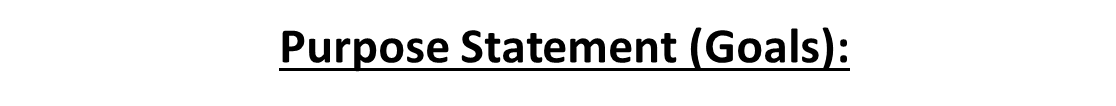 Facilitate Natural and Engaging Interactions:
Chatbots aim to mimic human conversation, understanding user intent and responding in a way that feels natural and intuitive and automates support services. 
The chatbot should understand natural language, provide relevant responses, and continuously improve through machine learning.
Provide a Positive User Experience:
The chatbot should be easy to use, helpful, and efficient, leading to a positive user experience.
Develop and deploy a Conversational AI Chatbot that enhances customer satisfaction and engagement.
Enable human-like interaction with real-time context understanding.
Reduce dependency on human agents by automating intelligent responses.
Seamlessly integrate with multiple platforms (Website, Mobile App, WhatsApp, Social Media).
Project Objectives:
Develop an AI-driven Chatbot with Advanced NLP Capabilities
Build a chatbot that can understand and process natural language using Natural Language Processing (NLP) and Machine Learning (ML).
Enable multi-turn conversations, allowing the chatbot to remember context within a chat session.
Improve Human-Like Interaction & Engagement
Integrate sentiment analysis to detect user emotions and respond accordingly. 
Implement context-aware conversations, ensuring continuity in long discussions.
Use Generative AI models (like GPT) to generate dynamic, human-like responses rather than static predefined answers.
Automate Customer Support & Reduce Human Agent Dependency
Enable self-service options for FAQs, troubleshooting, and general queries.
Automate ticket creation and escalation when the chatbot cannot resolve an issue.
Reduce dependency on human agents by automating 70–80% of customer interactions.
Improve Customer Satisfaction & Reduce Response Time
Target a response time of under 2 seconds for most queries.
Improve first-contact resolution rates by providing relevant answers in one interaction.
Increase customer satisfaction scores (CSAT) by at least 20% through personalized, accurate, and engaging responses.
Enable Multi-Channel Support
Deploy the chatbot on multiple platforms: Website (Live Chat) Mobile Apps (iOS, Android)
SMART Objectives:
Specific: 
Build a Conversational AI chatbot that understands natural language, context, and user intent.
Measurable: 
Achieve 90%+ accuracy in recognizing and responding to user queries.
Achievable: 
Use state-of-the-art NLP models (OpenAI GPT, Google Dialogflow) to ensure accuracy.
Relevant: 
This will replace traditional chatbots, reducing manual intervention and response time.
Time-bound: 
Complete chatbot development within 4 months.
Success Criteria
High Accuracy in Understanding User Queries
Achieve 90%+ accuracy in understanding user intent and providing relevant responses.
Improved Customer Satisfaction (CSAT) Scores
Increase customer satisfaction scores (CSAT) by 20%.
Reduction in Human Agent Workload
Automate 70-80% of customer inquiries, reducing reliance on human support agents.
Faster Response Time for User Queries
Reduce chatbot response time to less than 2 seconds for 90% of interactions.
Multi-Platform Deployment & Seamless User Experience
Successful integration on Multi communication platforms (e.g., Website, Mobile App).
High Chatbot Engagement & Retention Rate
Ensure 80%+ of users complete their interactions without dropping off.
Self-Learning AI with Continuous Improvement
Implement AI model that improves chatbot accuracy by 10% every quarter.
Cost Savings & ROI on Automation
Reduce customer support operational costs by 30% through automation.
Methods/Approach
Method/Approach: Agile
Project Vision and Scope:
Clearly establish the chatbot's purpose, target audience, and key performance indicators (KPIs).
Preparing Product Vision Document.
Establish the Agile Framework:
Choose an agile framework (e.g., Scrum) that suits team's needs.
Set up tools for project management, communication, and collaboration.
Create the Product Backlog:
Develop a backlog of user stories that describe the desired chatbot functionalities.
Prioritize the backlog based on business value and user needs.
Iterative Development (Sprints):
Sprint Planning:
Select a set of user stories from the product backlog to be completed in the sprint.
Break down user stories into smaller tasks.
Estimate the effort required for each task.
Sprint Execution:
Develop and test the chatbot's functionalities according to the sprint plan.
Hold daily stand-up meetings to track progress and identify roadblocks.
Focus on incremental development and continuous integration.
Sprint Review: 
Demonstrate the completed functionalities to stakeholders.
Gather feedback and identify areas for improvement.
Sprint Retrospective: 
Reflect on the sprint and identify areas for improvement in the development process.
Adapt the process to enhance efficiency and effectiveness.
Deployment and Maintenance:
Detail the deployment process and environment.
Outline the ongoing maintenance and support plan.
Resources:
Human Resources
Scrum Master: Oversees project execution.
Product Owner: Decides what needs to be in product.
Business Analyst: Gathers requirements, ensures system aligns with needs. 
UI/UX Designer: Designs user-friendly interface for system. 
Software Developers: Develop system modules.
Data Scientist: Data modeling and ML model training.
Testers: Ensure system functionality is as per requirements.
IT Support & Maintenance: Post-launch technical support & system updates
Time: The project will be implemented within 12 months.
Budget:
Resources are allocated considering a total budget of Rs. 10,00,000
Human Resources (Salaries for the Development Team & Support Staff): Rs. 5,00,000.
Software & Tools (Development Frameworks & AI/NLP Models, Backend & Database, API Integrations): Rs. 1,50,000.
Infrastructure (Hardware & Cloud Resources):Rs. 3,00,000
Training & Documentation: Rs. 50,000
Risks and Dependencies
Risks:
Technical Risks:
Inaccurate NLP Model & Misinterpretation of Queries. 
Integration Challenges with Existing Systems
Chatbot must seamlessly connect with CRM, ERP, databases, and other platforms.
Mitigation Strategy:
Implement continuous training and fine-tuning of AI models.
Conduct API feasibility tests before full integration.
Budget Overruns
AI chatbot projects often exceed budgets due to unexpected development, training, and infrastructure costs.
Mitigation Strategy:
Define a realistic budget with contingency funds (15-20% buffer). Use cost-efficient cloud services 
Compliance & Legal Risks 
Non-Compliance with Data Privacy Regulations. AI chatbots handle sensitive customer data
Mitigation Strategy:
Implement data anonymization & encryption. Obtain user consent before collecting personal data.
Dependencies:
Dependencies in a Conversational AI Chatbot project refer to external factors, technologies, teams, and third-party services that impact the chatbot’s functionality, deployment, and performance.
AI/NLP Frameworks & APIs
The chatbot depends on Natural Language Processing (NLP) models to understand user queries.
Common AI frameworks include Google Dialogflow, OpenAI GPT, IBM Watson, Microsoft LUIS, Rasa, and spaCy.
Cloud Infrastructure & Hosting Services
The chatbot requires cloud storage, computing power, and APIs to operate efficiently.
Common cloud platforms: AWS, Google Cloud, Azure.
Integration with Business Systems & Databases
The chatbot must retrieve and update data from CRM, ERP, ticketing systems, knowledge bases, and customer databases.
Use standardized API protocols (REST, GraphQL, Webhooks) for seamless integration.
Speech Recognition & Voice Assistant Compatibility
If the chatbot supports voice interactions, it depends on speech-to-text (STT) and text-to-speech (TTS) engines like Google Speech API, Amazon Polly, or IBM Watson Speech-to-Text.